Guiding Principles for Open Doors New Futures
News flash! Church ain’t what it used to be.
1 John 3:2
”Beloved, we are God’s children now; what we will be has not yet been revealed. What we do know is this: when he is revealed, we will be like him, for we will see him as he is.”
The basic structure of Open Doors New Futures is based in theory from How to Lead When You Don’t Know Where You Are Going: Leading in a Liminal Season, by Susan Beaumont
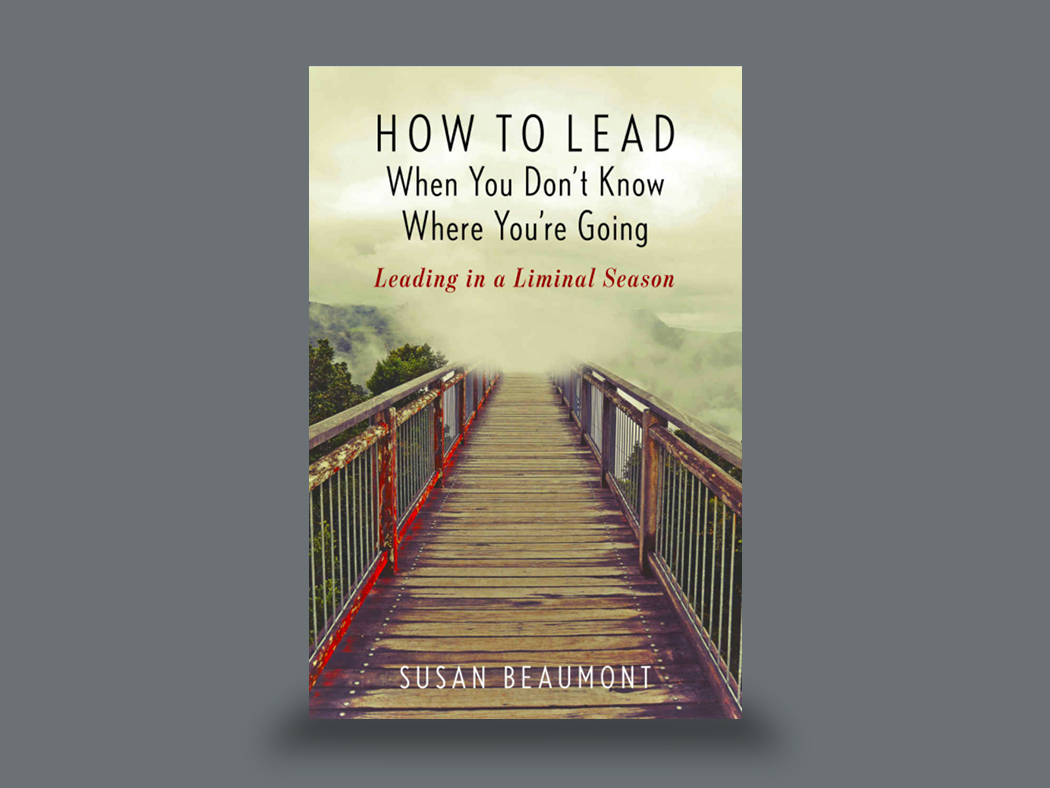 Liminal, means on the doorstep, not here, not there, an in-between space or time.
Name your favorite, in-between stories in scripture:
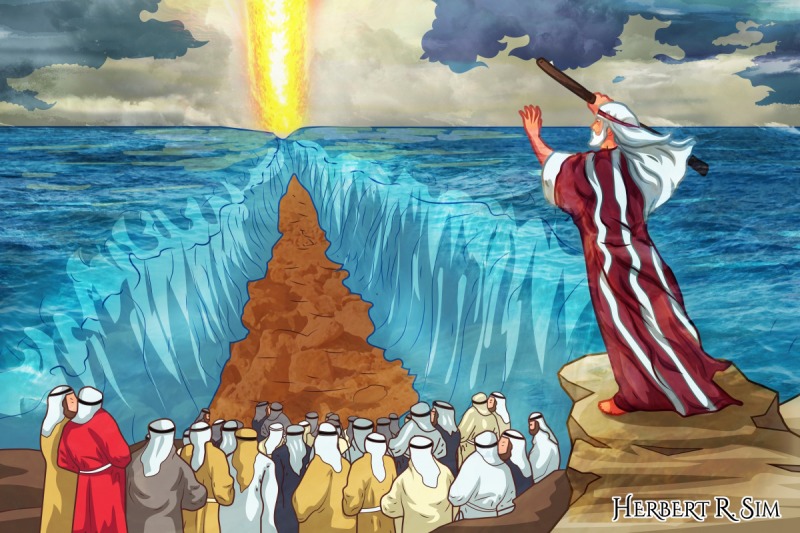 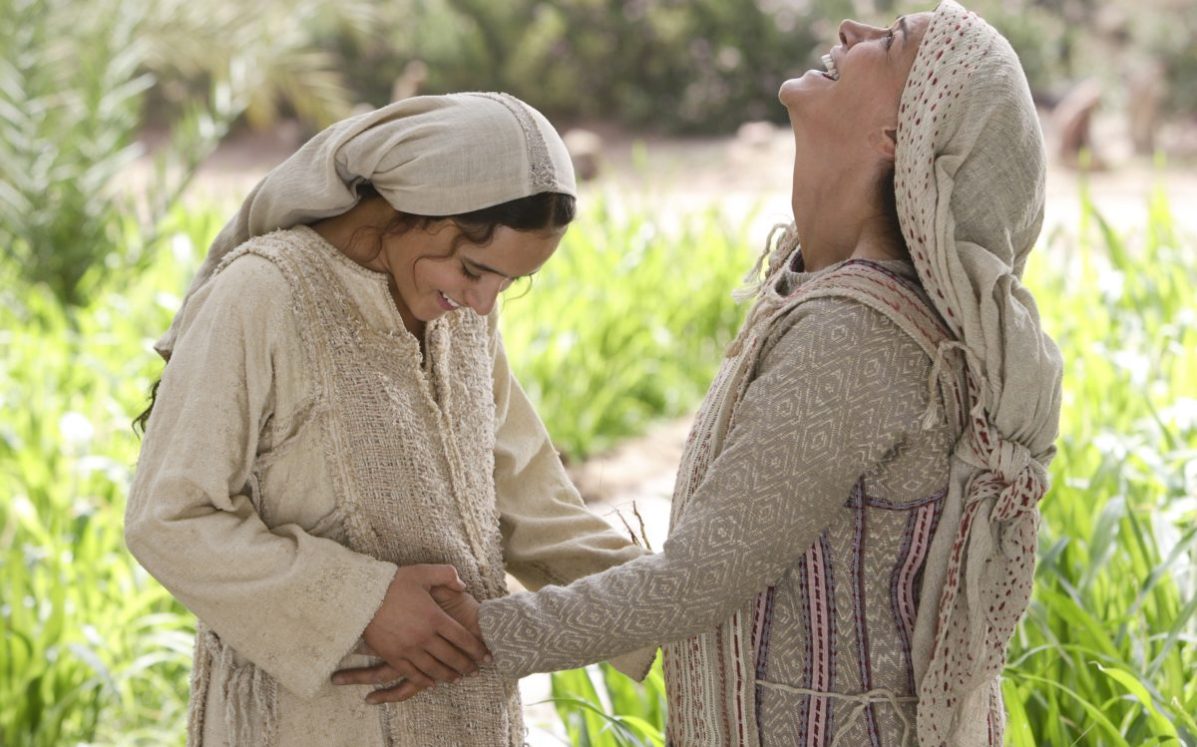 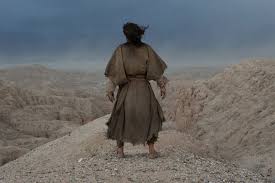 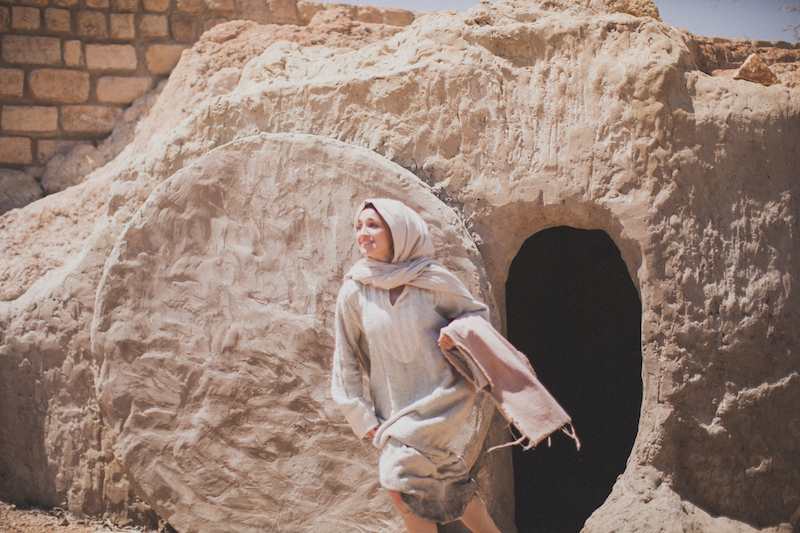 Onboarding and Vision is moving through the liminal doorway, from what was to what will be. What will be, will be rooted in God, and different from today.
Leading change requires Non-Anxious Presence for transformational, adaptive leadership.
From Knowing to unknowing.
From advocating to attending.
From striving to surrender.

Where is leading with non-anxious presence in Scripture?
Tending the Soul of an institution.  basic practices.
Deepening communal discernment.
Shaping Institutional Memory.
Clarifying purpose.
Engaging emergence.
Discernment: Attentiveness to God, that, over time, develops into a sense of God’s intention.
Communal discernment, moving beyond personal to see what God is doing in the collective whole.
Attending to discernment  requires practice in order to maintain discernment in times of anxiety and uncertainty. (P. 57 Grounded in God.)
Where does discernment appear in Scripture?
Mining Institutional Memory: Tell me our story…
In liminal seasons need clarity about the past.
Memory shaping helps institution hear prouds and sorries.
Locates where power for unknown future may come from.
Discerns patterns of dis-ease that undercut ability to attend to God, and see emergence: fixed on glory days of the past narrows capacity to see what is emerging now.

Where is shaping Insitutional Memory in Scripture?
Clarifying Purpose: Who does God call us to be, choosing what God desires.
Clarifies what is worth preserving, what needs to be released, and what needs to be adapted. 
Who are we?
Who are we called to serve?
What do we stand for?
What is God calling us into next?

Where is clarifying purpose in Scripture?
Engaging emergence. Are we there yet?
Emergence resolves and leads/pulls us out of liminality, a direction emerges.
Reorients organization: coherence/shape emerges from chaos.
Leader can’t direct process outcomes.
Leader encourages and attends to what is emerging.
Leader and community nurtures sense of experiment, a climate of disruption and surprise, innovation, learning and risk taking that supports the new order/coherence as it emerges.   
Where is emergence engaged in Scripture?
In Open Doors New Futures we encounter emergence, clarify and discern the signs and direction of the Holy Spirit:
Exploring the Mission Insight data
Neighborhood Prayer Walks
Neighborhood Conversations

Community Panel

Discovery Cafe
The Open Doors New Futures process will take you through the present and build many new relationships for the future, new friends and people to love that we can neither ask for or imagine…
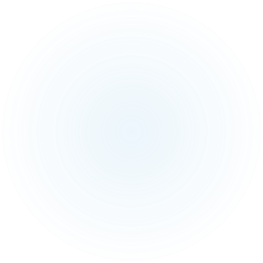 In my Father’s house are many mansions. Who will you invite into your mission, your mansion?
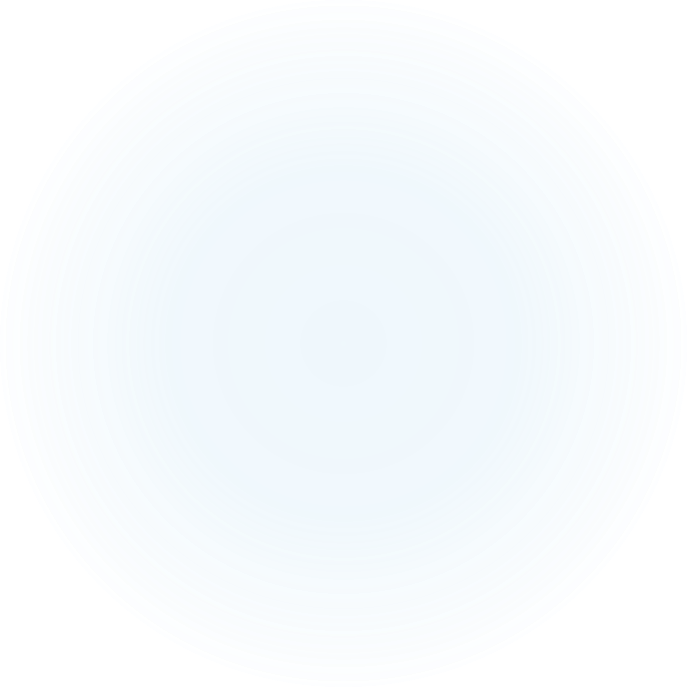 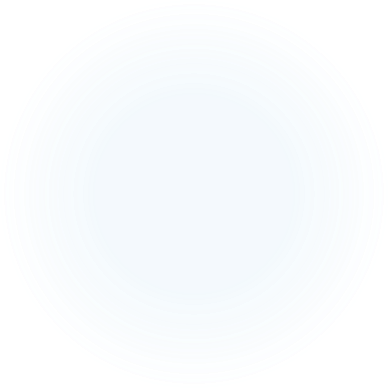 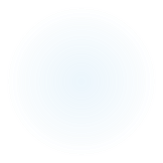 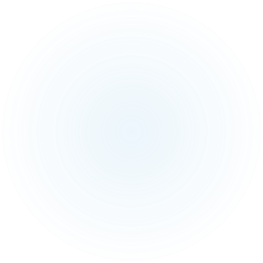 Who will invite you into their mansion and their mission?
“You will receive power when the Holy Spirit has come upon you; and you will be my witnesses in Jerusalem, in all Judea and Samaria, and to the ends of the earth.“Acts 1: 8
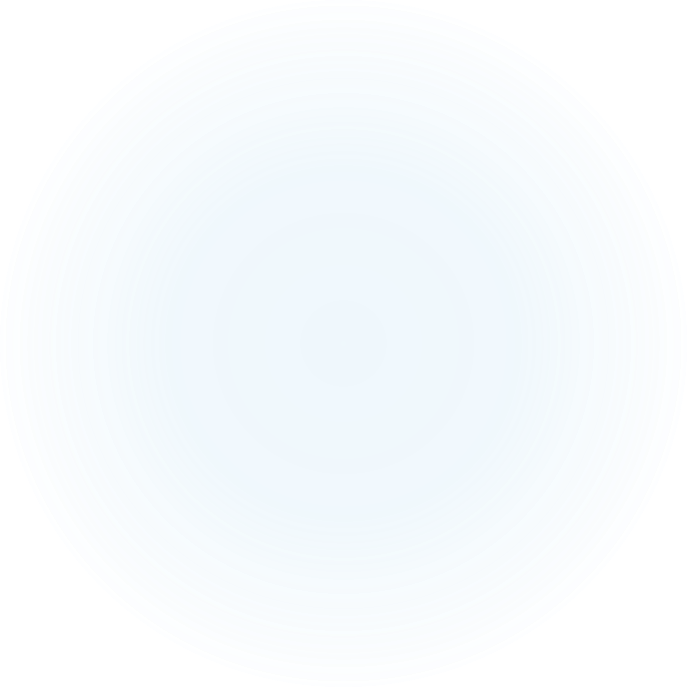 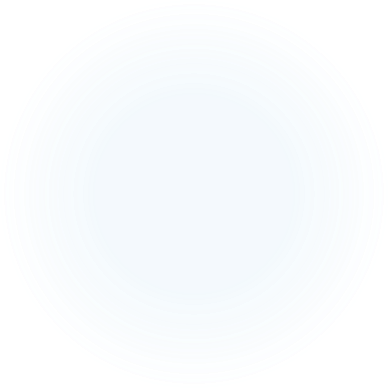 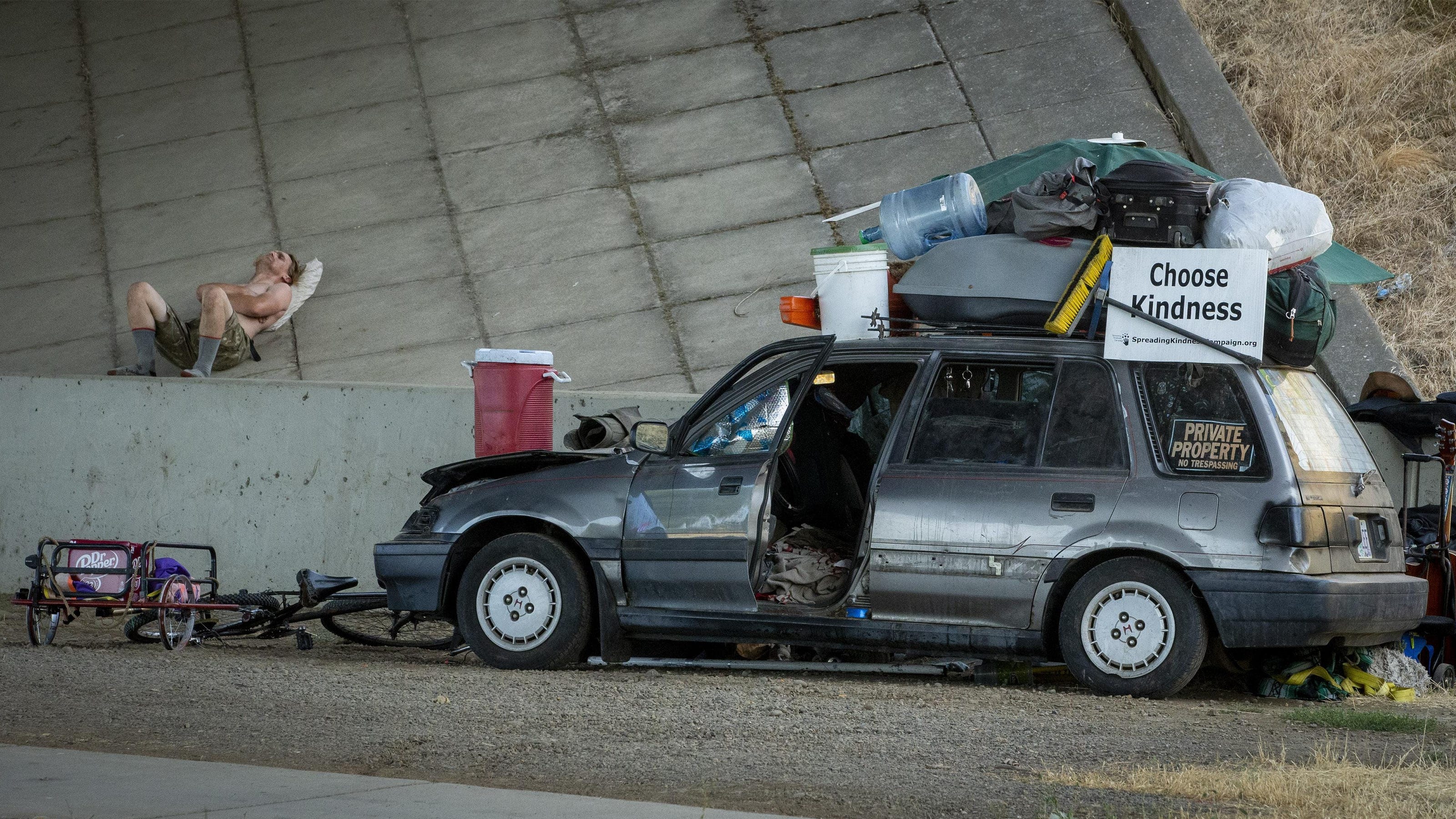 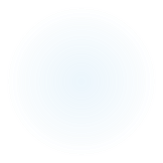